Getting the most out of water sessions (on a stupidly busy river)
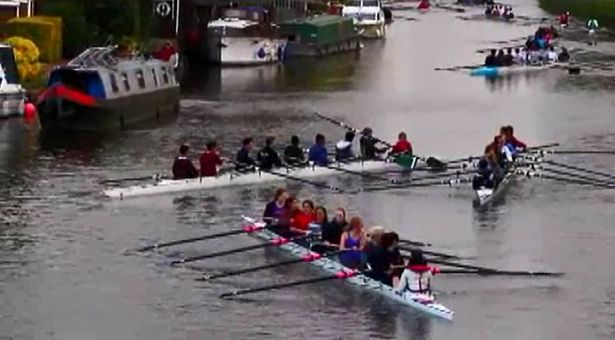 Avoiding getting stuck in traffic (for too long)

What to do when you are

Not being a **** (too often)
Don’t get stuck! 
(Go out at lunchtime!)

Think ahead
Boat positioning
Anticipation
Boat positioning
Fast!
Slow
Boat positioning
Slow
Fast!
Fast!
Anticipation
Look at where other boats are *going* to be, not just where they are.

Keep an eye on where you will be

Be ready to move on when a chance presents
Don’t start getting straight and ready after a gap appears – be ready to go as soon as it does
Overtaking!
Be sure you can finish in time

Don’t be afraid to put in a burst

Safety (Please!)
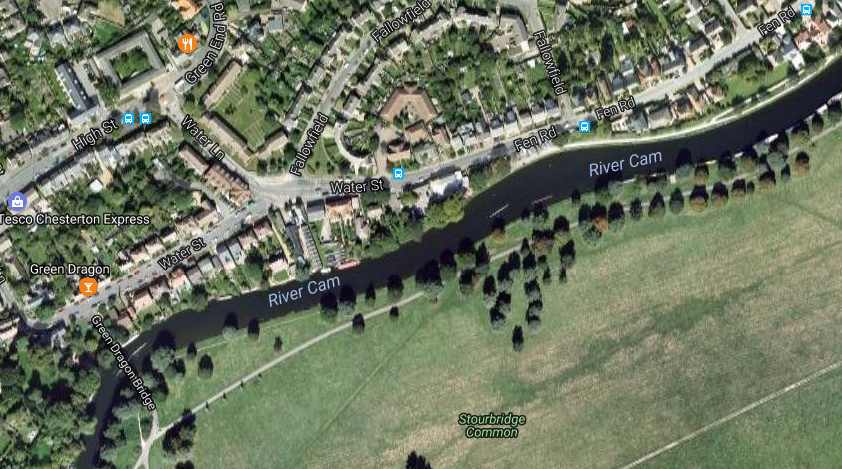 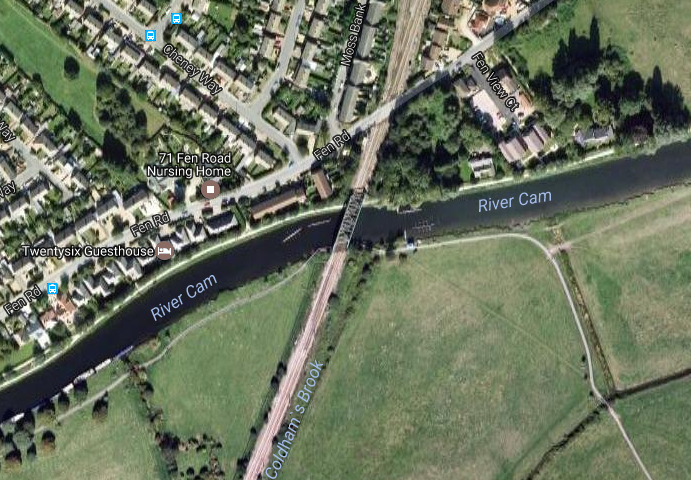 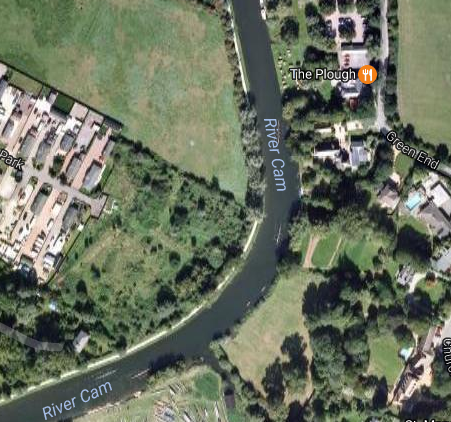 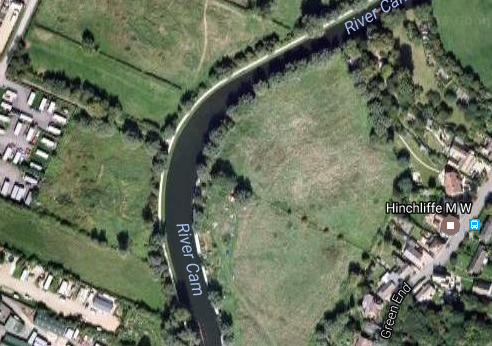 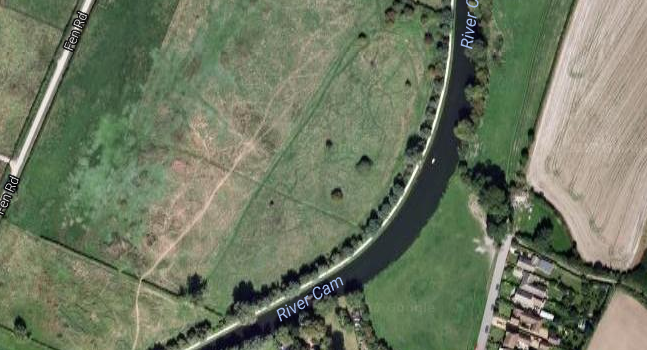 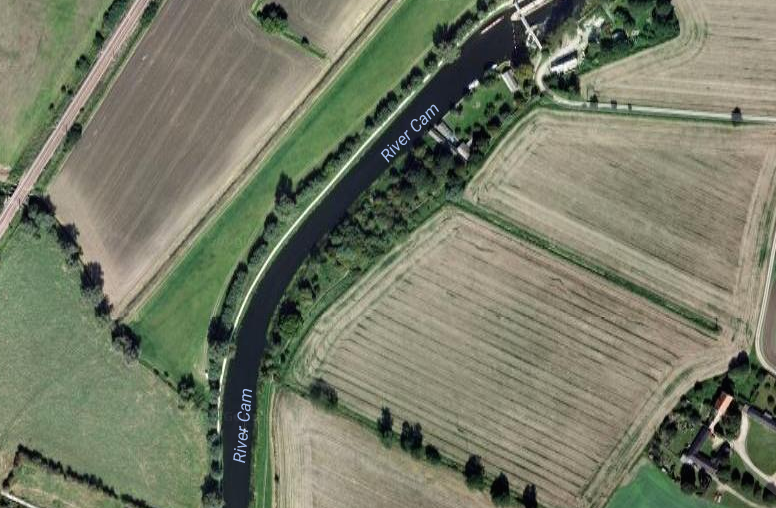 What if you do get stuck. 
Talk to your coach ahead of outings

Roll ups?

Backstops builds?

Don’t be afraid to abandon a drill to move on when traffic clears
The (unofficial) golden rule of the river
Don’t be a ****
The (unofficial) golden rule of the river
Don’t be a ****

Where possible, park so others can pass you safely

Don’t ram people by overtaking in silly places…
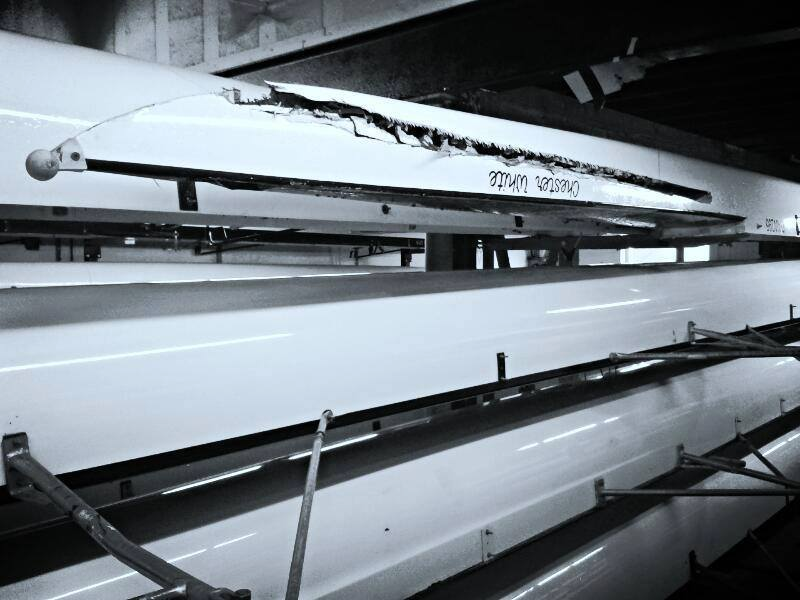 Coxing for town clubs
Not banned by CUCBC rules on out-of-hours rowing.
Great way to get more experience.
Talk to us after!